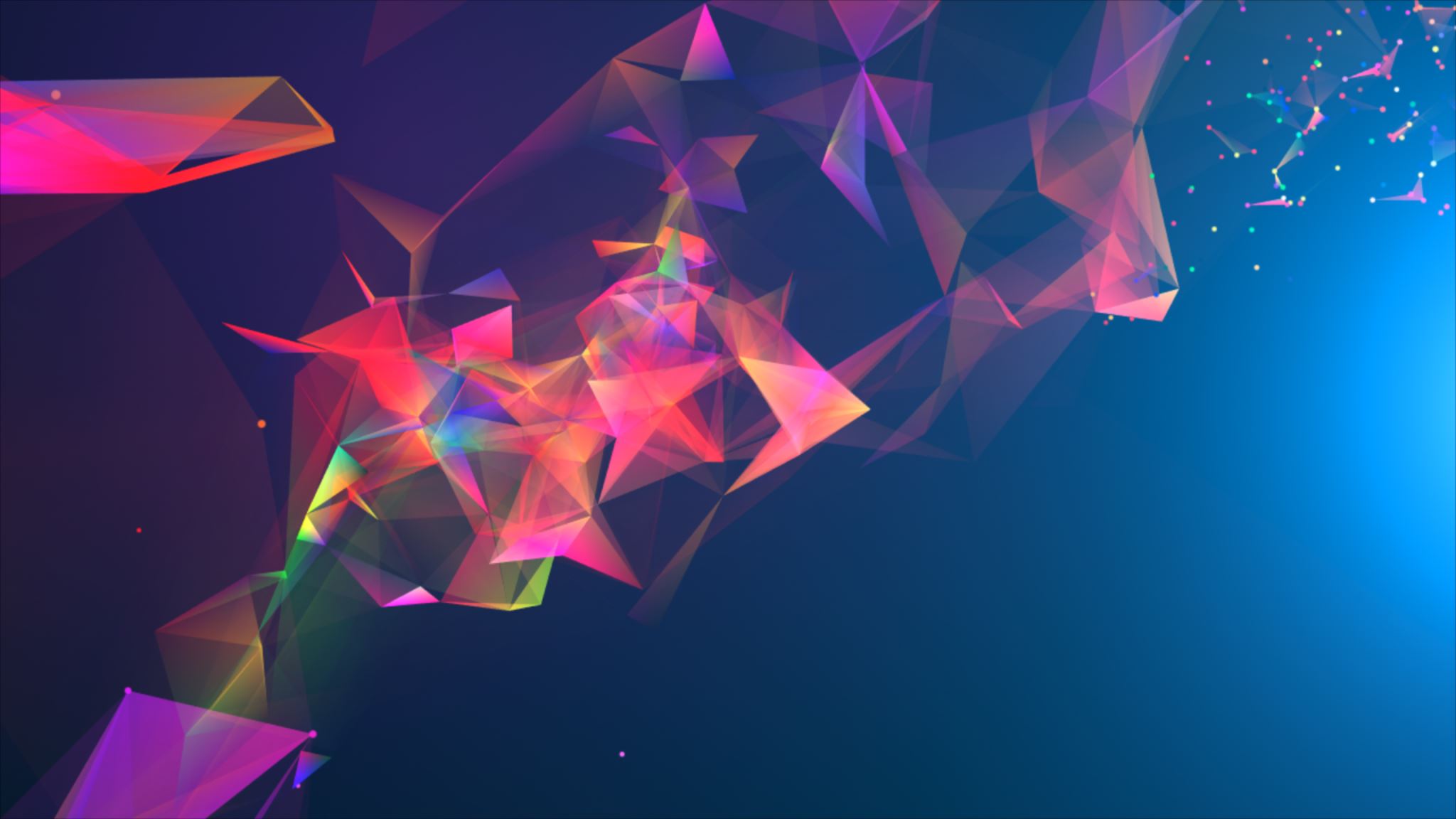 Entrevista en profundidad
Las entrevistas en profundidad son herramientas de recolección de datos cualitativos que permiten recopilar una gran cantidad de información sobre el comportamiento, actitud y percepción de los entrevistados.  Son técnicas cualitativas de investigación que se estructuran a partir de objetivos concretos (Patton, 1990).  Se basan en el seguimiento de un guion (guía de pautas), en el que se plasman todos los tópicos que se desean abordar a lo largo de los encuentros.